BEFORE WE START
Talk to your neighbors:
What’s your favorite form of potato?
Music: 123 24su Lecture Tunes ☀️
LinkedIntList
Instructor:
Joe Spaniac
Eric
Nicole
TAs:
Andras
Daniel
Zach
Sahej
Trien
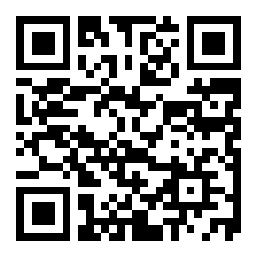 Lecture Outline
Announcements/Reminders
LinkedIntList
ListNodes cont.
Why curr?
Modifying LinkedLists
Special cases (MFEE)
Announcements
R1 and P1 feedback releasing tonight sometime after lecture
Creative Project 2 due tonight (7/9) at 11:59pm
Submit something so we can provide some feedback!
Check-in 2 in section on Thursday (7/10)
Very, very similar problem to what you might see on a quiz
Guaranteed to get feedback before the quiz on Tuesday if you attend
Programming Project 2 releases tomorrow (7/10)
One of the trickier assignments in the course
2 weeks to complete this one! Feel free to take a breather if necessary but get started sooner than later
Quiz 2 this upcoming Tuesday (7/15)
Topics: Abstract Classes, ArrayIntList, LinkedIntList
Lecture Outline
Announcements/Reminders
LinkedIntList
ListNodes cont.
Why curr?
Modifying LinkedLists
Special cases (MFEE)
Reminder: Implementing Data Structures
No different from designing any other class!
Specified behavior (List interface):








Choose appropriate fields based on behavior
Just requires some thinking outside the box
LinkedIntList
Goal: leverage non-contiguous memory usage
How? LinkedNodes!
What field(s) do we need to keep track of?
ListNode front;      // First node in the chain
int size;            // Strictly necessary?
front
data
next
1
2
3
4
node
ListNodes cont.
Now that we have a LinkedIntList class, will a client ever need to interact with a ListNode?
No! Not something they should have to worry about
How can we abstract ListNodes away from them?
Leaving them in a public file is pretty obvious…

What if we made ListNode a private class inside LinkedIntList?
We can still access it (just like private fields)
Clients won’t even know the class exists!
Do fields need to be private if the entire class is private?
Lecture Outline
Announcements/Reminders
LinkedIntList
ListNodes cont.
Why curr?
Modifying LinkedLists
Special cases (MFEE)
Reminder: Iterating over ListNodes
General pattern iteration code will follow:
ListNode curr = front;
while (curr != null) {
    // Do something
    
    curr = curr.next;
}
Why do we need a ListNode curr?
Why curr?
public static void main(String[] args) {
    ListNode front = new ListNode(1, new ListNode(2, new ListNode(3)));
}
main()
public static void printList(ListNode front) {
    while (front != null) {
        System.out.print(front.data + “ “);
        front = front.next;
    }
    System.out.println();
}
front
printList()
front
1
2
3
Why curr?
public static void main(String[] args) {
    ListNode front = new ListNode(1, new ListNode(2, new ListNode(3)));
}
main()
public static void printList(ListNode front) {
    while (front != null) {
        System.out.print(front.data + “ “);
        front = front.next;
    }
    System.out.println();
}
front
printList()
front
1
2
3
Why curr?
public static void main(String[] args) {
    ListNode front = new ListNode(1, new ListNode(2, new ListNode(3)));
}
main()
public static void printList(ListNode front) {
    while (front != null) {
        System.out.print(front.data + “ “);
        front = front.next;
    }
    System.out.println();
}
front
printList()
front
1
2
3
Why curr?
public static void main(String[] args) {
    ListNode front = new ListNode(1, new ListNode(2, new ListNode(3)));
}
main()
public static void printList(ListNode front) {
    while (front != null) {
        System.out.print(front.data + “ “);
        front = front.next;
    }
    System.out.println();
}
front
printList()
front
1
2
3
Why curr?
public class LinkedIntList {
    private ListNode front;

    public void printList() {
        while (front != null) {
            System.out.print(front.data + “ “);
            front = front.next;
        }
    }
}
LinkedIntList
front
1
2
3
Why curr?
public class LinkedIntList {
    private ListNode front;

    public void printList() {
        while (front != null) {
            System.out.print(front.data + “ “);
            front = front.next;
        }
    }
}
LinkedIntList
front
2
3
1
Why curr?
public class LinkedIntList {
    private ListNode front;

    public void printList() {
        while (front != null) {
            System.out.print(front.data + “ “);
            front = front.next;
        }
    }
}
LinkedIntList
front
3
2
Why curr?
public class LinkedIntList {
    private ListNode front;

    public void printList() {
        while (front != null) {
            System.out.print(front.data + “ “);
            front = front.next;
        }
    }
}
LinkedIntList
front
3
Modifying front now modifies the list!
Lecture Outline
Announcements/Reminders
LinkedIntList
ListNodes cont.
Why curr?
Modifying LinkedLists
Special cases (MFEE)
Modifying LinkedLists
Remember: using a curr variable to iterate over nodes
We want to insert a 3 node between 2 and 4

Does changing curr actually update our chain?
What will?
curr
front
1
2
4
5
Modifying LinkedLists
Remember: using a curr variable to iterate over nodes
We want to insert a 3 node between 2 and 4

Does changing curr actually update our chain?
1. Make a new node storing 3 pointing to 4
curr
front
3
1
2
4
5
Modifying LinkedLists
Remember: using a curr variable to iterate over nodes
We want to insert a 3 node between 2 and 4

Does changing curr actually update our chain?
1. Make a new node storing 3 pointing to 4
2. Make 2 point to 3
curr
front
3
1
2
4
5
Modifying LinkedLists
Remember: using a curr variable to iterate over nodes
We want to insert a 3 node between 2 and 4

Does changing curr actually update our chain?
curr.next = new ListNode(3, curr.next);
curr
front
3
1
2
4
5
Modifying LinkedLists
Remember: using a curr variable to iterate over nodes
We want to insert a 3 node between 2 and 4

Does changing curr actually update our chain?
What will? Changing curr.next
Modifying LinkedLists
Remember: using a curr variable to iterate over nodes
We want to insert a 0 node before 1

Is there anyway for us to do this with curr?
No!
front
1
2
3
4
Modifying LinkedLists
Remember: using a curr variable to iterate over nodes
We want to insert a 0 node before 1

Is there anyway for us to do this with curr?
1. Make a new node storing 0 pointing to 1
front
1
2
3
4
0
Modifying LinkedLists
Remember: using a curr variable to iterate over nodes
We want to insert a 0 node before 1

Is there anyway for us to do this with curr?
1. Make a new node storing 0 pointing to 1
2. Make front point to 0
front
1
2
3
4
0
Modifying LinkedLists
Remember: using a curr variable to iterate over nodes
We want to insert a 0 node before 1

Is there anyway for us to do this with curr?
this.front = new ListNode(0, this.front);
front
1
2
3
4
0
Modifying LinkedLists
Remember: using a curr variable to iterate over nodes
We want to insert a 0 node before 1

So, what will actually change our list?
Changing curr.next, changing front
Need to stop one early to make changes
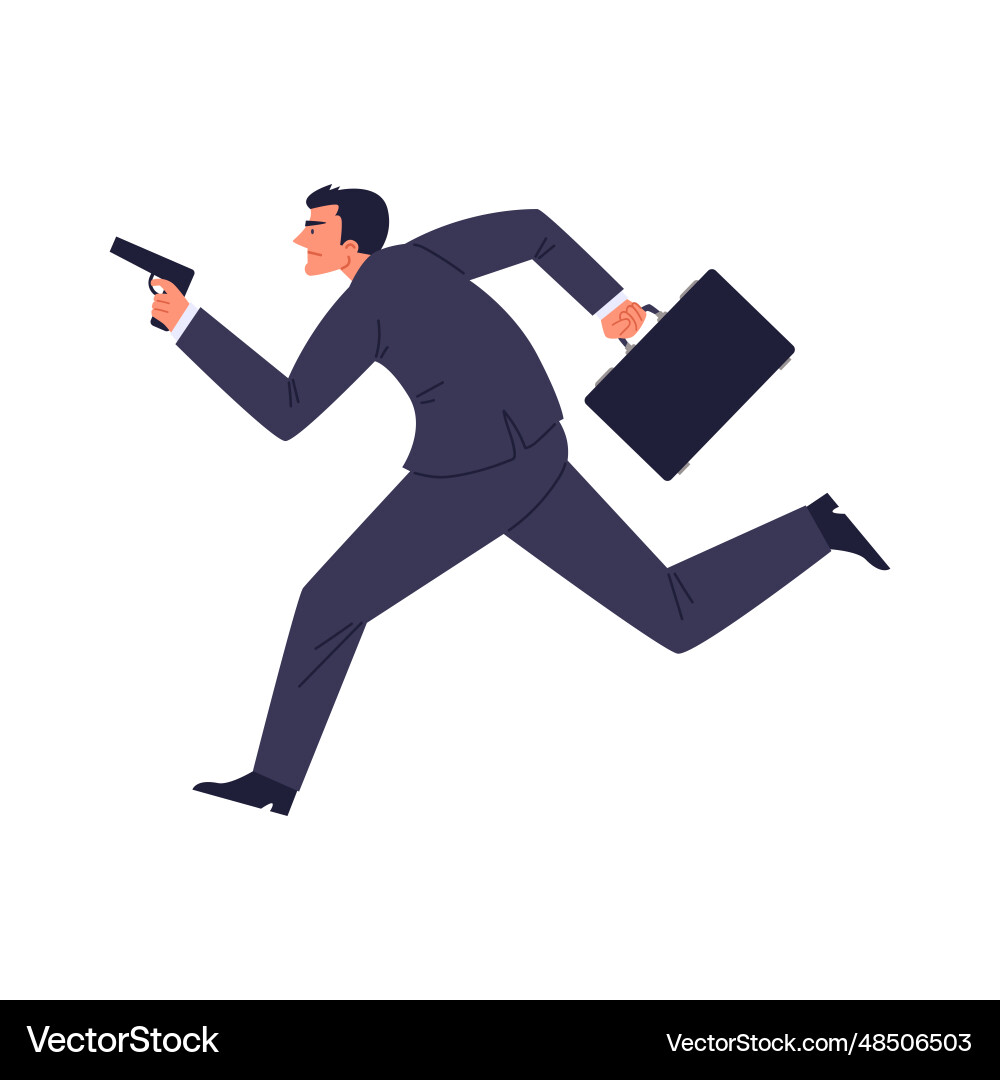 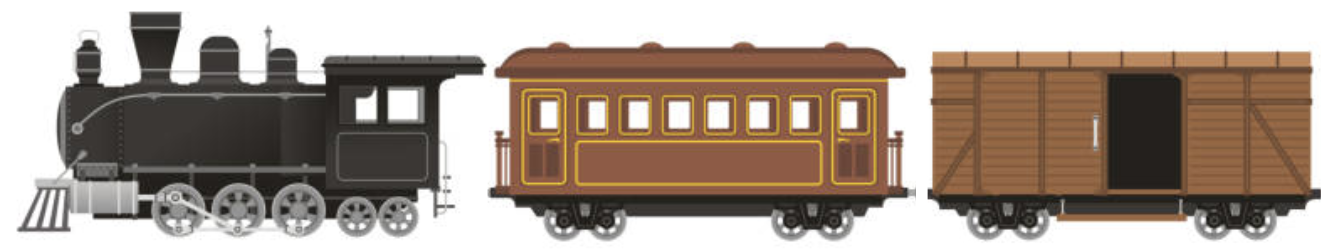 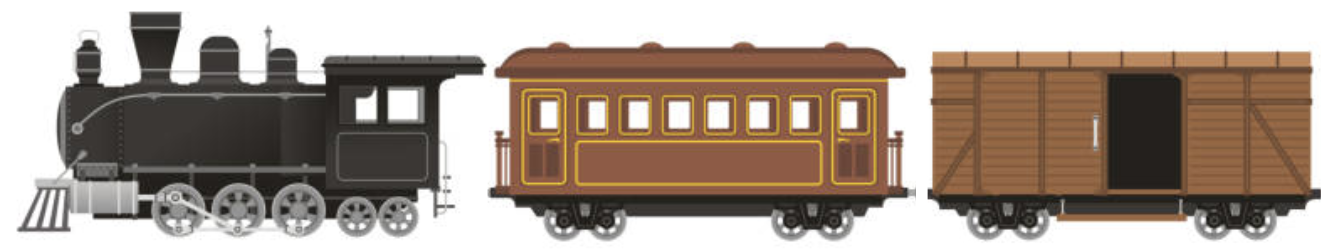 Modifying LinkedLists
Remember: using a curr variable to iterate over nodes
We want to insert a 3 node between 2 and 4

Does changing curr actually update our chain?
What will? Changing curr.next, changing front
Need to stop one early to make changes

Often a number of cases to watch out for:
M(iddle) – Modifying node in the middle of the list (general)
F(ront) – Modifying the first node
E(mpty) – What if the list is empty?
E(nd) – Rare, do we need to do something with the end of the list?